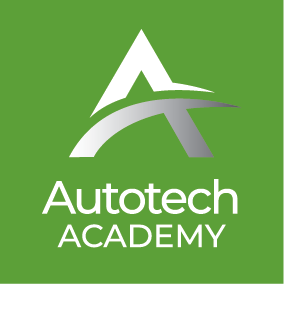 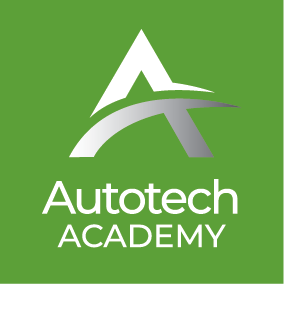 Introducing
Autotech Academy
An innovative way to counteract
the shortage of fresh talent entering the automotive industry.
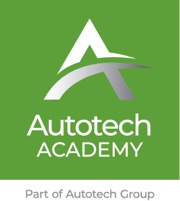 Autotech Academy is a division of Autotech Recruit, formed in 2010. Since then, we have filled a gap in the automotive aftermarket for temporary resources

The company now operates the largest network of temporary vehicle technicians and MOT testers in the UK

We have educated the industry on the advantages and financial benefits of using contractors – something which had not been done before

We continue to create innovative recruitment and training solutions to overcome challenges within the automotive industry brought on by the skills shortage
THE LAST
10 YEARS
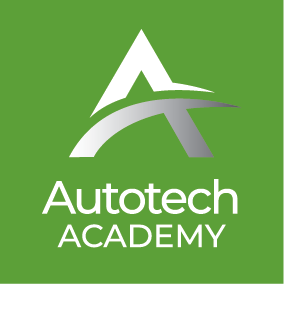 We work with 80% of Motor Trader’s Top 200 dealers along with OEMs, Fast Fit & Independent companies.
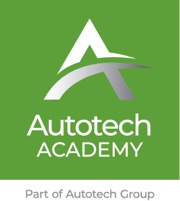 The industry needs a sustainable pipeline of talent

Electric Vehicle & ADAS training needs to be brought to the forefront

We want to become a conduit between Level 1-3 qualified college students and the industry

We have created a viable solution for the 10,000 college leavers who struggle to secure a role within the industry after qualifying

A unique initiative which will fill the skills funnel for the automotive industry through 6-month paid internships

A quicker resource solution designed to complement apprenticeship programmes, not replace them
ROADMAP
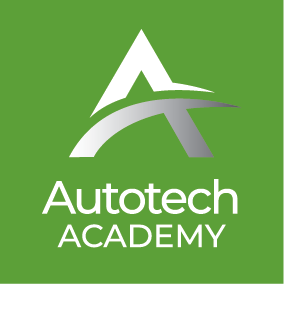 The innovation over
5 years in the making.
Watch how it all started.
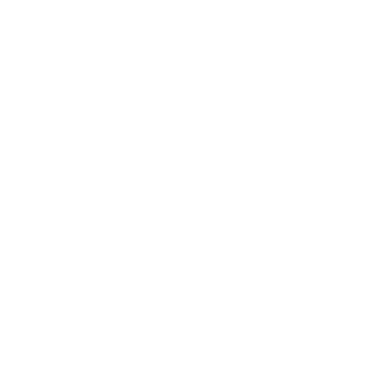 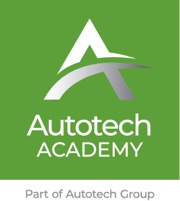 AUTOTECH ACADEMY WILL:
Work with FE Colleges to source interns matching your requirements
Interview and vet internship candidates

AUTOTECH ACADEMY WILL PROVIDE YOUR INTERNS WITH:
A starter toolkit, basic safety workwear and uniform (if relevant)
Additional Level 2 & 3 Electric/Hybrid Vehicle training
Access to a vehicle manufacturer’s training courses or equivalent standard through our supporting partners, such as ZF, BOSCH, Michelin, Continental, etc.
Structured, ongoing support and monitoring of their progress throughout the 6 months
Additional training that will complement the workshop (optional)
BUILDING
YOUR TALENT PIPELINE THROUGH INTERNSHIPS
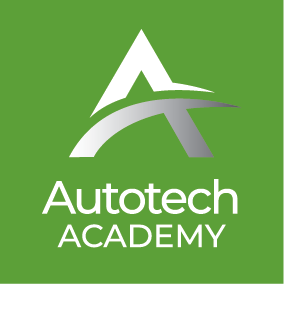 YOUR COMMITMENT
A  maximum six-month contract placement of a Level 1-3 qualified intern within your garage/workshop

Assignment of a mentor, who will work alongside the intern providing support when required
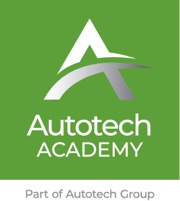 A fully qualified, brand-loyal, and appropriately trained workshop staff member within just six months

‘TRY BEFORE YOU BUY’: you will have 6 months to decide whether you want to employ the intern as a permanent employee

‘GROW YOUR OWN’: the intern will be immersed within the brand culture of your business

Wage will be higher than an apprentice would be, but your business will recover expense within six weeks

You will be able to choose the training content for your paid intern
BENEFITS
TO YOUR
BUSINESS
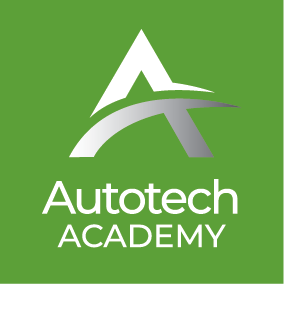 Paid internships are a great way to try out young talent before bringing them on full time.
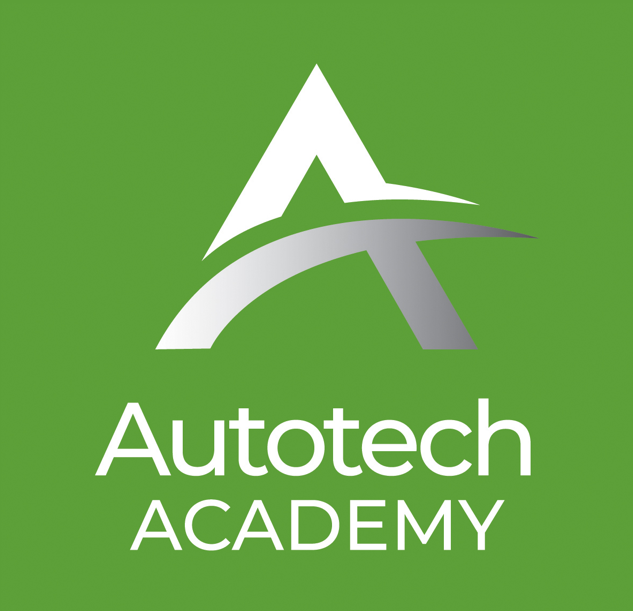 For more information, please contact:

James Mackay
Director, Autotech Academy
james.mackay@autotechacademy.co.uk
07395 792 790
01234 240 503
autotechacademy.co.uk
Autotech Academy
Libra Building
Linford Wood Business Park
Sunrise Parkway
Milton Keynes
MK14 6PH